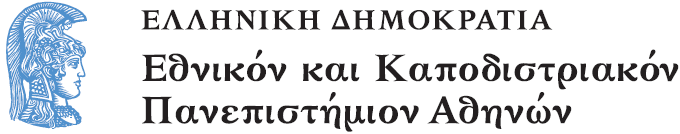 Το Εικονογραφημένο Βιβλίο στην Προσχολική Εκπαίδευση
Ενότητα 4.1: Ζωγραφική και Εικονογραφημένο Βιβλίο

Αγγελική Γιαννικοπούλου
Τμήμα Εκπαίδευσης και Αγωγής στην Προσχολική Ηλικία (ΤΕΑΠΗ)
Διδακτική Πρακτική
Διδακτική πρακτική: Μαγδαληνή Ζαγουράκη,Μαρία Ξανθοπούλου.
Βιβλίο: Barb Rosenstock, The Noisy Paint Box. The Colors and Sounds of Kandinsky's  Abstract Art, εικονογράφηση Mary Grandrpé, εκδόσεις Alfred A. Knopf. New York, 2014.
Θέμα: Καντίνσκι.
[1]
Λίγα λόγια για το βιβλίο και τον Καντίνσκι (1/2)
Ο Vasily Kandinsky ήταν ακριβώς όπως έπρεπε να είναι ένα αγόρι της ηλικίας του. Διάβαζε μαθηματικά, χημεία και ιστορία, έπαιζε πιάνο και ήταν πάρα πολύ ευγενικός. Οι γονείς του, στέλνοντας τον στα μαθήματα ζωγραφικής περίμεναν, ότι θα μάθει να ζωγραφίζει όμορφα σπίτια και λουλούδια, όπως αρμόζει σε έναν καλό ζωγράφο.
Λίγα λόγια για το βιβλίο και τον Καντίνσκι (2/2)
Αλλά όταν ο Vasily άνοιξε το κουτί με τα χρώματα και άρχισε να τα αναμειγνύει μεταξύ τους, άκουσε έναν περίεργο ήχο, που έμοιαζε, με τις μελωδίες που παίζει μία συμφωνική ορχήστρα. Καθώς μεγάλωνε, συνέχιζε να ακούει υπέροχα χρώματα και να βλέπει μοναδικούς ήχους να χορεύουν. Θα κατάφερνε άραγε να αφήσει στην άκρη τον τρόπο ζωής που είχε και όλα όσα είχε μάθει για την ζωγραφική και να ζωγραφίσει την μουσική;
Στόχος δραστηριοτήτων
Μέσα από τις δραστηριότητες τα παιδιά έρχονται σε επαφή με τον τρόπο που ο Vasily Kandinsky αντιλαμβανόταν την τέχνη, με τα έργα του και με όσα εξέφραζε μέσα από αυτά.
[2]
Παρουσίαση βιβλίου
Ξεφυλλίσαμε και συζητήσαμε το βιβλίο “The Noisy Paint Box. The Colors and Sounds of Kandinsky's Abstract Art”.
Ακούγοντας τα χρώματα
Μοιράσαμε στα παιδιά ένα χαρτί Β5 χωρισμένο σε τέσσερα μέρη. Έπειτα, τους ζητούσαμε, κάθε φορά που εμείς παίζαμε ένα από τα τέσσερα μουσικά όργανα (όργανο της βροχής, μπεντίρ, φυσαρμόνικα και κουδουνάκια) να σκεφτούν τι χρώμα τους έρχεται στο μυαλό και να το ζωγραφίσουν σε ένα από τα τέσσερα κουτάκια.
Τα χρώματα της μουσικής (1/2)
Ακούγοντας το όργανο της βροχής κάποια παιδιά ζωγράφισαν με μπλε και γκρι χρώμα σύννεφα, θάλασσα και ποτάμια. Ακούγοντας το μπεντίρ κάποια παιδιά ζωγράφισαν γκρι ελέφαντες να περπατάνε, άλλα μπλε στρατιώτες να κάνουν παρέλαση και άλλα κίτρινες καμπάνες να χτυπάνε.
Τα χρώματα της μουσικής (2/2)
Ακούγοντας την φυσαρμόνικα, ζωγράφιζαν όμορφα τοπία με διάφορα χρώματα (κόκκινο, πράσινο, κίτρινο). 
Τέλος, ακούγοντας τα κουδουνάκια κάποια παιδιά ζωγράφισαν σφυρίχτρες και άλλα το θυμιατό της εκκλησίας.
Ακούγοντας του πίνακες του Kandinsky (1/3)
Εξηγήσαμε στα παιδιά ότι ο Kandinsky όταν άκουγε ήχους, φανταζόταν χρώματα και όταν ζωγράφιζε χρώματα, άκουγε ήχους (συναισθησία). Βάζοντας διάφορα χρώματα στα έργα του, πίστευε πως έφτιαχνε όχι μόνο έναν πίνακα με πολλά χρώματα, αλλά και ένα μουσικό κομμάτι. Για εκείνον η ζωγραφική ήταν σαν μουσική.
Ακούγοντας του πίνακες του Kandinsky (2/3)
Έπειτα δείξαμε στα παιδιά ζεύγη πινάκων του Kandinsky και ταυτόχρονα ακουγόταν ένα μουσικό κομμάτι. Καθώς τους κοιτούσαν και άκουγαν τη μουσική, τους ζητούσαμε να μας πουν, με ποιον πίνακα ταιριάζει κατά τη γνώμη τους η συγκεκριμένη μουσική και γιατί. Επαναλάβαμε αυτή τη δραστηριότητα τρεις φορές με τρία διαφορετικά ζεύγη πινάκων και διαφορετική μουσική στο καθένα.
Ακούγοντας του πίνακες του Kandinsky (3/3)
Solo Trompeta
Ακούγοντας τους δικούς μας πίνακες
Τα παιδιά επηρεασμένα από την προηγούμενη δραστηριότητα προσπάθησαν να ακούσουν τη μουσική των εικόνων που είχαν δημιουργήσει προηγουμένως.
Ζωγραφίζοντας την μουσική
Δώσαμε στα παιδιά από ένα χαρτί στο οποίο είχαμε εκτυπώσει μία παρτιτούρα. Παράλληλα ακουγόταν μουσική. Προτρέψαμε τα παιδιά να ζωγραφίσουν, με όποιο χρώμα θεωρούσαν ότι ταίριαζε με την μουσική που άκουγαν.
Παρατηρώντας πίνακες του Kandinsky
Είδαμε και συζητήσαμε με τα παιδιά πολλούς πίνακες του Kandinsky δίνοντας έμφαση στους τίτλους των έργων του, τα χρώματα και τα σχήματα που χρησιμοποιούσε.
Αναζητώντας τους πίνακες του Kandinsky
Τοποθετήσαμε γύρω από τον υπολογιστή, τους πίνακες του Kandinsky, που εμφανίζονταν σταδιακά στα video αλλά και μερικούς ακόμα, για να τους βλέπουν τα παιδιά. 
Ενώ έπαιζε το video, ζητούσαμε από τα παιδιά βλέποντας τα video και τους πίνακες, να αναγνωρίσουν ποιος πίνακας εμφανίζεται.
Προβολή video (1/3)
1o video το οποίο αφορά τον πίνακα Κίτρινο-Κόκκινο-Μπλε (1925) του Kandinsky.
Προβολή video (2/3)
2o video το οποίο αφορά τον πίνακα Several Circles (1926) του Kandinsky.
Προβολή video (3/3)
3o video το οποίο αφορά τον πίνακα Color Study. Squares with Concentric Circles (1913) του Kandinsky.
Δημιουργία έργων αλά Kandinsky (1/10)
Μαζί με τα παιδιά δημιουργήσαμε δικούς μας πίνακες αλά Kandinsky. 
Οι εναλλακτικές είναι οι εξής:
Χαρτί του μέτρου (ομαδική εργασία).
Δημιουργία έργων αλά Kandinsky (2/10)
Χαρτιά Α4 (ατομικές εργασίες).
Δημιουργία έργων αλά Kandinsky (3/10)
Sand Animation.
Προκειμένου τα παιδιά να καταλάβουν την τεχνική με τη οποία θα δουλέψουμε, προβάλαμε σχετικό βίντεο.
Μετά την προβολή, τα παιδιά διαλέγουν έναν πίνακα, για να τον δημιουργήσουν. Φροντίζουμε να είναι κάποιος χωρίς ιδιαίτερες δυσκολίες.
Δημιουργία έργων αλά Kandinsky (4/10)
Για την συγκεκριμένη δραστηριότητα θα χρειαστούμε ανάλογα με τον αριθμό των παιδιών, μεγάλα ταψιά ή μεγάλα καπάκια από κουτιά,  σκουρόχρωμο χαρτόνι, αλεύρι.
Τοποθετούμε στο κέντρο της ομάδας των παιδιών το ταψί ή τα καπάκια με το σκουρόχρωμο χαρτόνι μέσα. Τοποθετούμε το αλεύρι μέσα στο ταψί και το απλώνουμε ώστε να πάει παντού.
Δημιουργία έργων αλά Kandinsky (5/10)
Έπειτα συζητάμε με τα παιδιά για τα διάφορα σχήματα του πίνακα και για το πώς θα τα αποδώσουν στο αλεύρι. Αφήνουμε τα παιδιά να πειραματιστούν για λίγο και στη συνέχεια ξεκινούν να δημιουργούν τον πίνακα.
Δημιουργία έργων αλά Kandinsky (6/10)
Με απλά υλικά και κομμάτια χαρτιού.
Δείχνουμε στα παιδιά το video.
Δημιουργία έργων αλά Kandinsky (7/10)
Τα παιδιά προσπαθούν να δημιουργήσουν τους δικούς τους με ό,τι υλικά ή κομμάτια χαρτιού βρίσκουν στην τάξη τους.
Δημιουργία έργων αλά Kandinsky (8/10)
Food Art. 
Δείχνουμε στα παιδιά εικόνες που έχουν δημιουργηθεί με την τεχνική του Food Art.
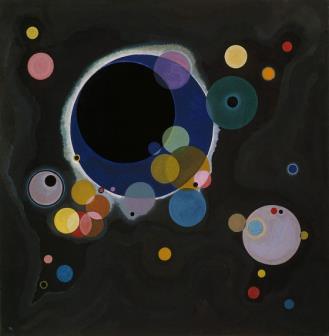 [3]
Δημιουργία έργων αλά Kandinsky (9/10)
Προβάλουμε το video το οποίο αφορά την τεχνική του Food Art.
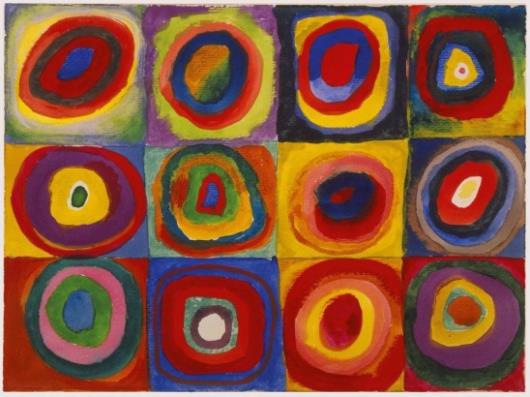 [4]
Δημιουργία έργων αλά Kandinsky (10/10)
Δημιουργούμε το δικό μας πίνακα. 
Για τη συγκεκριμένη δραστηριότητα θα χρειαστούμε ένα χαρτί κανσόν και διάφορα φρούτα, λαχανικά και τρόφιμα.
[3]
Χρηματοδότηση
Το παρόν εκπαιδευτικό υλικό έχει αναπτυχθεί στo πλαίσιo του εκπαιδευτικού έργου του διδάσκοντα.
Το έργο «Ανοικτά Ακαδημαϊκά Μαθήματα στο Πανεπιστήμιο Αθηνών» έχει χρηματοδοτήσει μόνο την αναδιαμόρφωση του εκπαιδευτικού υλικού. 
Το έργο υλοποιείται στο πλαίσιο του Επιχειρησιακού Προγράμματος «Εκπαίδευση και Δια Βίου Μάθηση» και συγχρηματοδοτείται από την Ευρωπαϊκή Ένωση (Ευρωπαϊκό Κοινωνικό Ταμείο) και από εθνικούς πόρους.
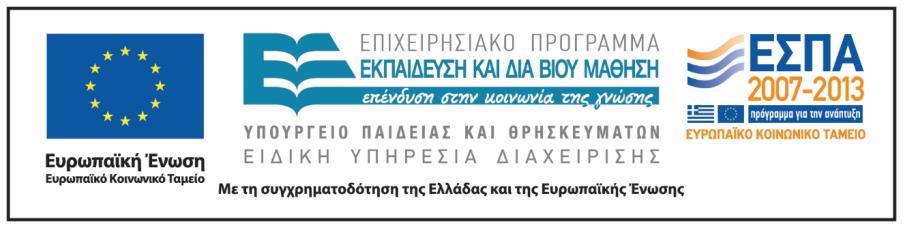 Σημειώματα
Σημείωμα Ιστορικού Εκδόσεων Έργου
Το παρόν έργο αποτελεί την έκδοση 1.0.
Σημείωμα Αναφοράς
Copyright Εθνικόν και Καποδιστριακόν Πανεπιστήμιον Αθηνών, Αγγελική Γιαννικοπούλου 2016. Μαγδαληνή Ζαγουράκη, Μαρία Ξανθοπούλου, Αγγελική Γιαννικοπούλου. «Το Εικονογραφημένο Βιβλίο στην Προσχολική Εκπαίδευση. Ζωγραφική και Εικονογραφημένο Βιβλίο. The Noisy Paint Box. The Colors and Sounds of Kandinsky's  Abstract Art». Έκδοση: 1.0. Αθήνα 2016. Διαθέσιμο από τη δικτυακή διεύθυνση: http://opencourses.uoa.gr/courses/ECD5/.
Σημείωμα Αδειοδότησης
Το παρόν υλικό διατίθεται με τους όρους της άδειας χρήσης Creative Commons Αναφορά, Μη Εμπορική Χρήση Παρόμοια Διανομή 4.0 [1] ή μεταγενέστερη, Διεθνής Έκδοση.   Εξαιρούνται τα αυτοτελή έργα τρίτων π.χ. φωτογραφίες, διαγράμματα κ.λ.π.,  τα οποία εμπεριέχονται σε αυτό και τα οποία αναφέρονται μαζί με τους όρους χρήσης τους στο «Σημείωμα Χρήσης Έργων Τρίτων».
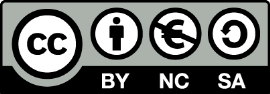 [1] http://creativecommons.org/licenses/by-nc-sa/4.0/ 

Ως Μη Εμπορική ορίζεται η χρήση:
που δεν περιλαμβάνει άμεσο ή έμμεσο οικονομικό όφελος από την χρήση του έργου, για το διανομέα του έργου και αδειοδόχο
που δεν περιλαμβάνει οικονομική συναλλαγή ως προϋπόθεση για τη χρήση ή πρόσβαση στο έργο
που δεν προσπορίζει στο διανομέα του έργου και αδειοδόχο έμμεσο οικονομικό όφελος (π.χ. διαφημίσεις) από την προβολή του έργου σε διαδικτυακό τόπο

Ο δικαιούχος μπορεί να παρέχει στον αδειοδόχο ξεχωριστή άδεια να χρησιμοποιεί το έργο για εμπορική χρήση, εφόσον αυτό του ζητηθεί.
Διατήρηση Σημειωμάτων
Οποιαδήποτε αναπαραγωγή ή διασκευή του υλικού θα πρέπει να συμπεριλαμβάνει:
το Σημείωμα Αναφοράς,
το Σημείωμα Αδειοδότησης,
τη δήλωση Διατήρησης Σημειωμάτων,
το Σημείωμα Χρήσης Έργων Τρίτων (εφόσον υπάρχει),
μαζί με τους συνοδευτικούς υπερσυνδέσμους.
Σημείωμα Χρήσης Έργων Τρίτων
Το Έργο αυτό κάνει χρήση των ακόλουθων έργων:
Εικόνα 1: Εξώφυλλο του βιβλίου «The Noisy Paint Box. The  Colors and Sounds of Kandinsky's  Abstract Art» / Barb Rosenstock, εικονογράφηση Mary Grandrpé, εκδόσεις Alfred A. Knopf. New York, 2014.
Εικόνα 2: Circles in a Circle, Wassily Kandinsky, Public Domain, Wikimedia Commons.
Εικόνα 3: Several Circles, Wassily Kandinsky, Public Domain, Wikimedia Commons.
Εικόνα 4: Color Study – Squares with Concentric Circles, Wassily Kandinsky, Public Domain, Wikimedia Commons.